Lecture 5.5
Algorithms in the Real World
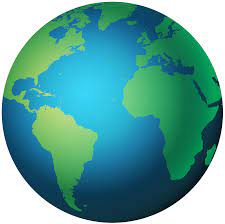 Dan Webber, PhD
1
California High-Speed Rail
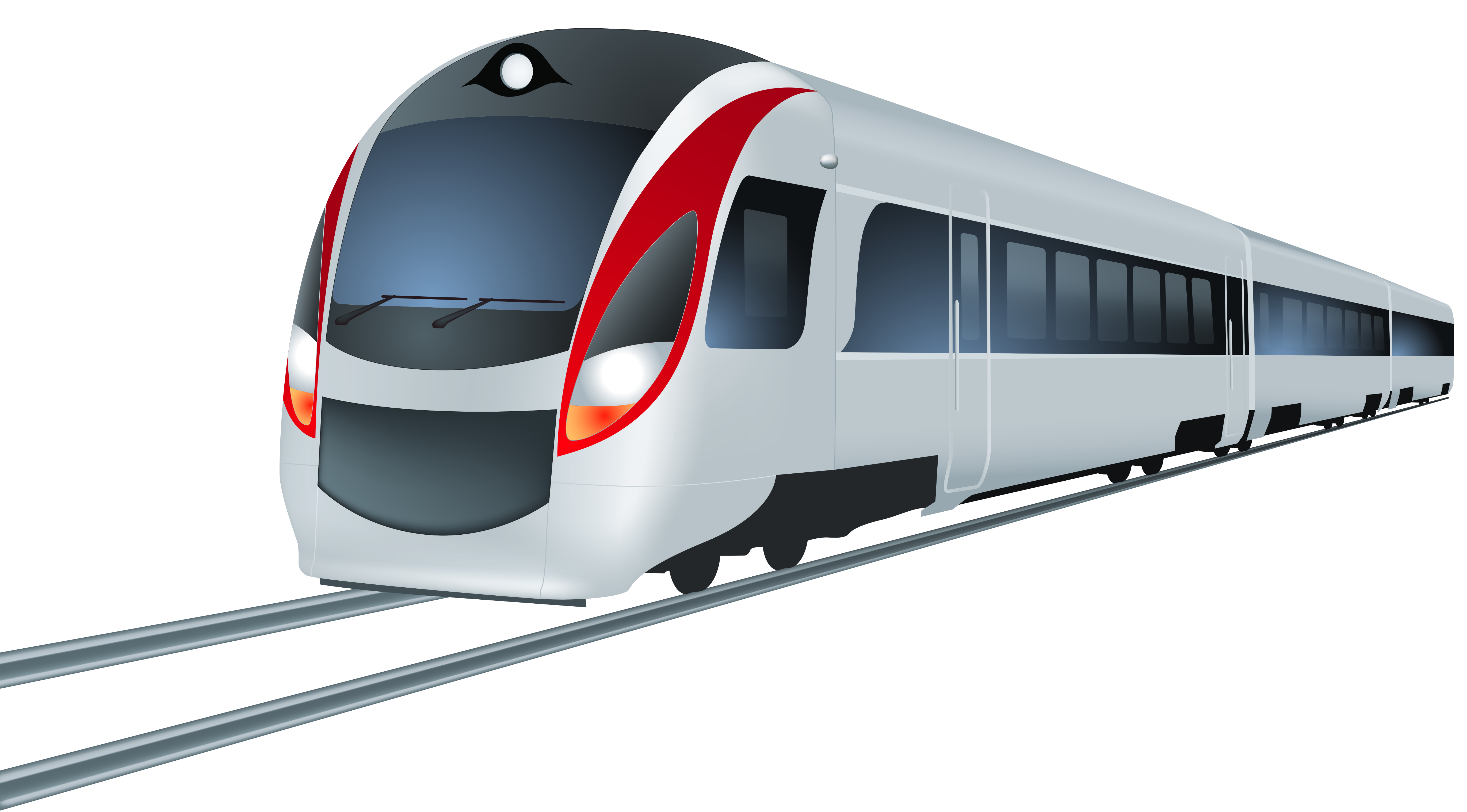 Goal: Renewable-powered, lightning-fast travel between SF and LA
2
But there are so many different routes we could take!
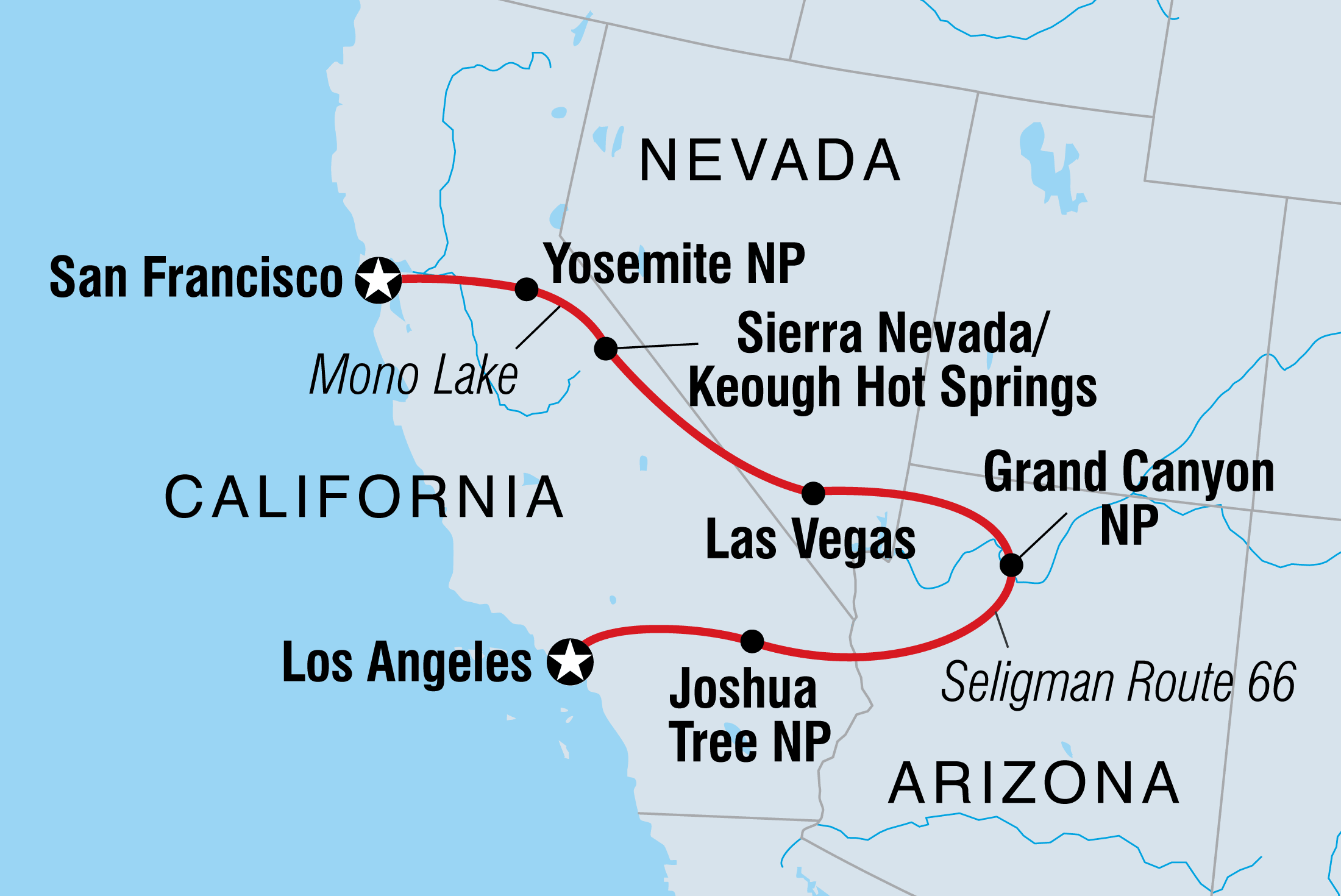 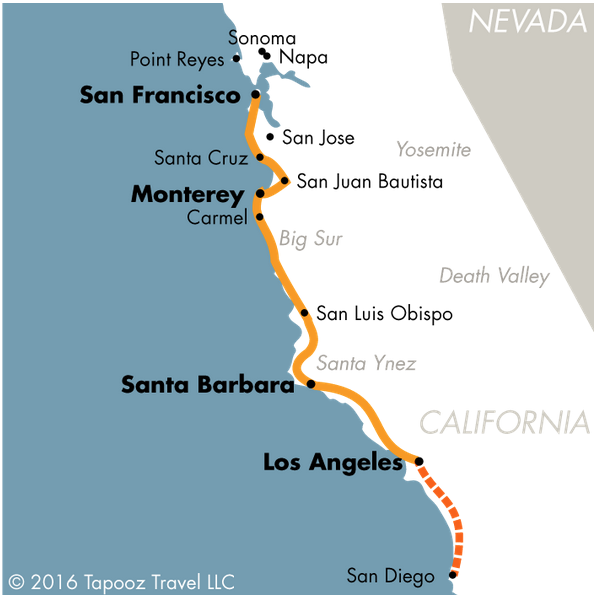 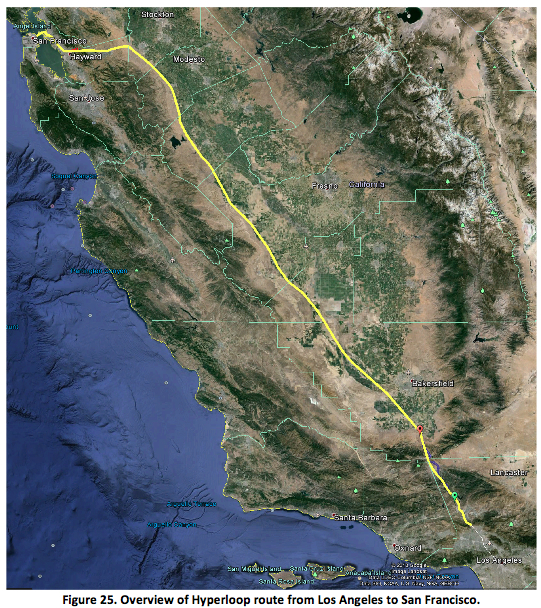 3
High-Speed Rail and Algorithms
How could we use an algorithm to find the best route?
What an interesting question! Let’s come back to that in a few weeks…

Okay… how could we use an algorithm to select the best route from a list of proposals?
4
Today
How can comparison-based algorithms help us with real world problems (and how can they not help us)?

Representing rail route selection as an algorithms problem

Comparison challenges: incommensurability

Measurement: problems with proxies, estimation
5
Suppose you have a big stack of route proposals…
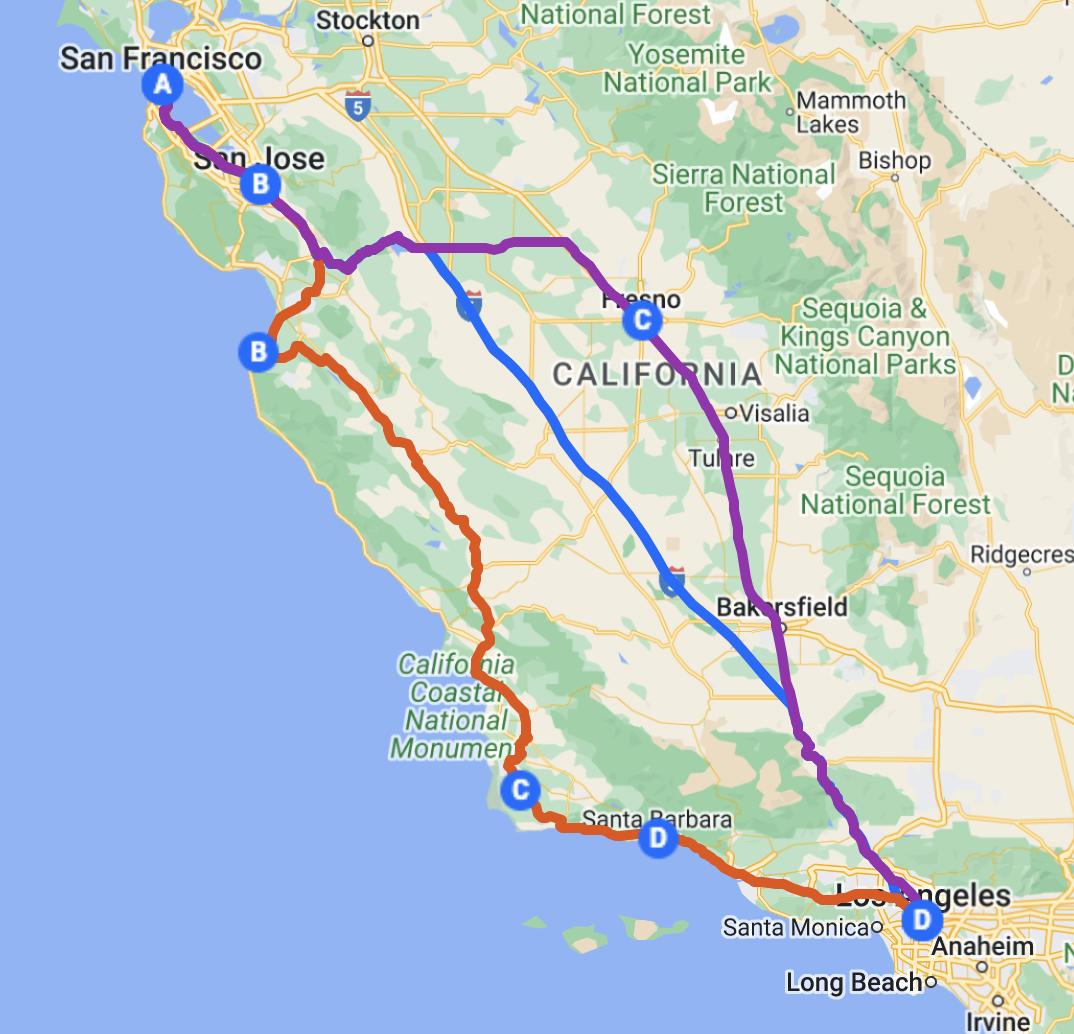 6
… and you want to consider them one by one, from most to least promising.
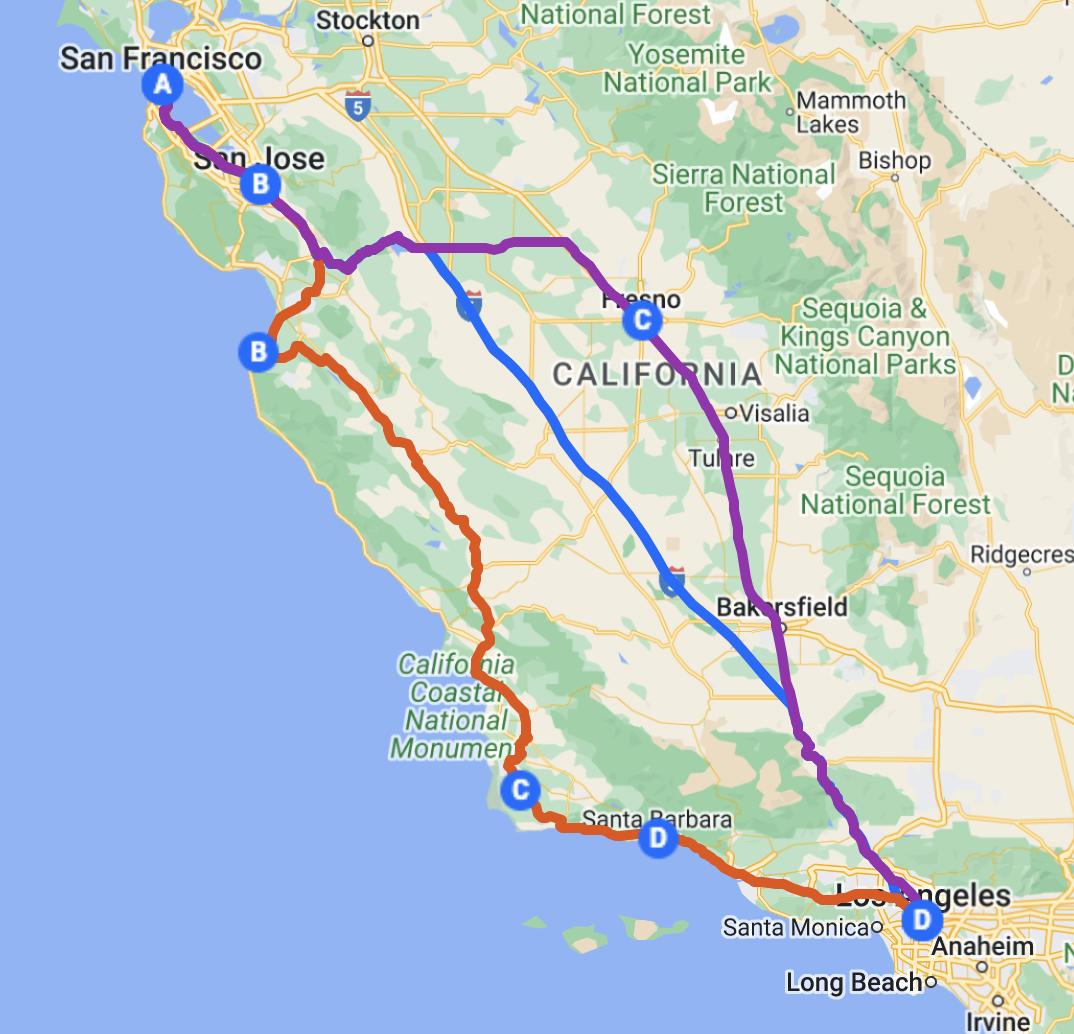 7
How could an algorithm help you here?
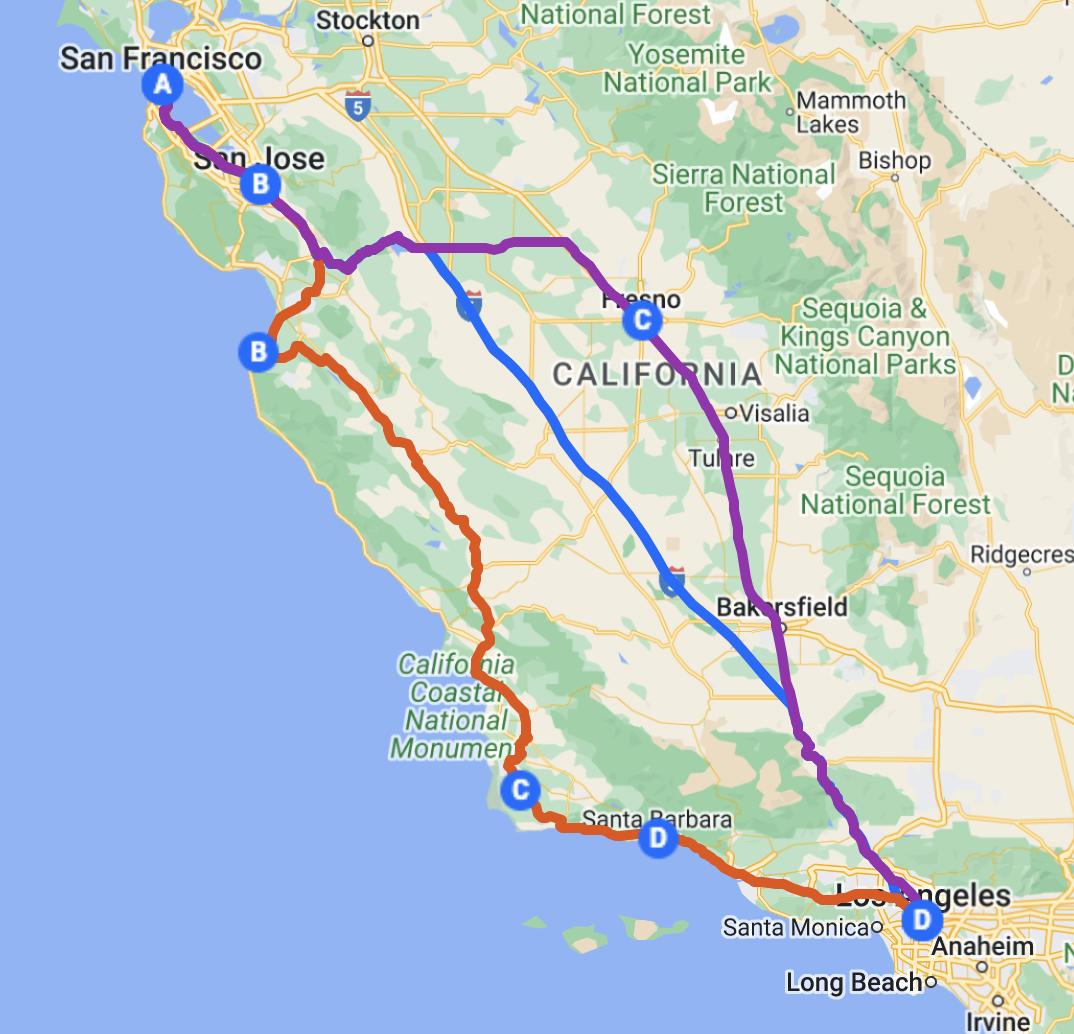 8
Sort the list (by time)!
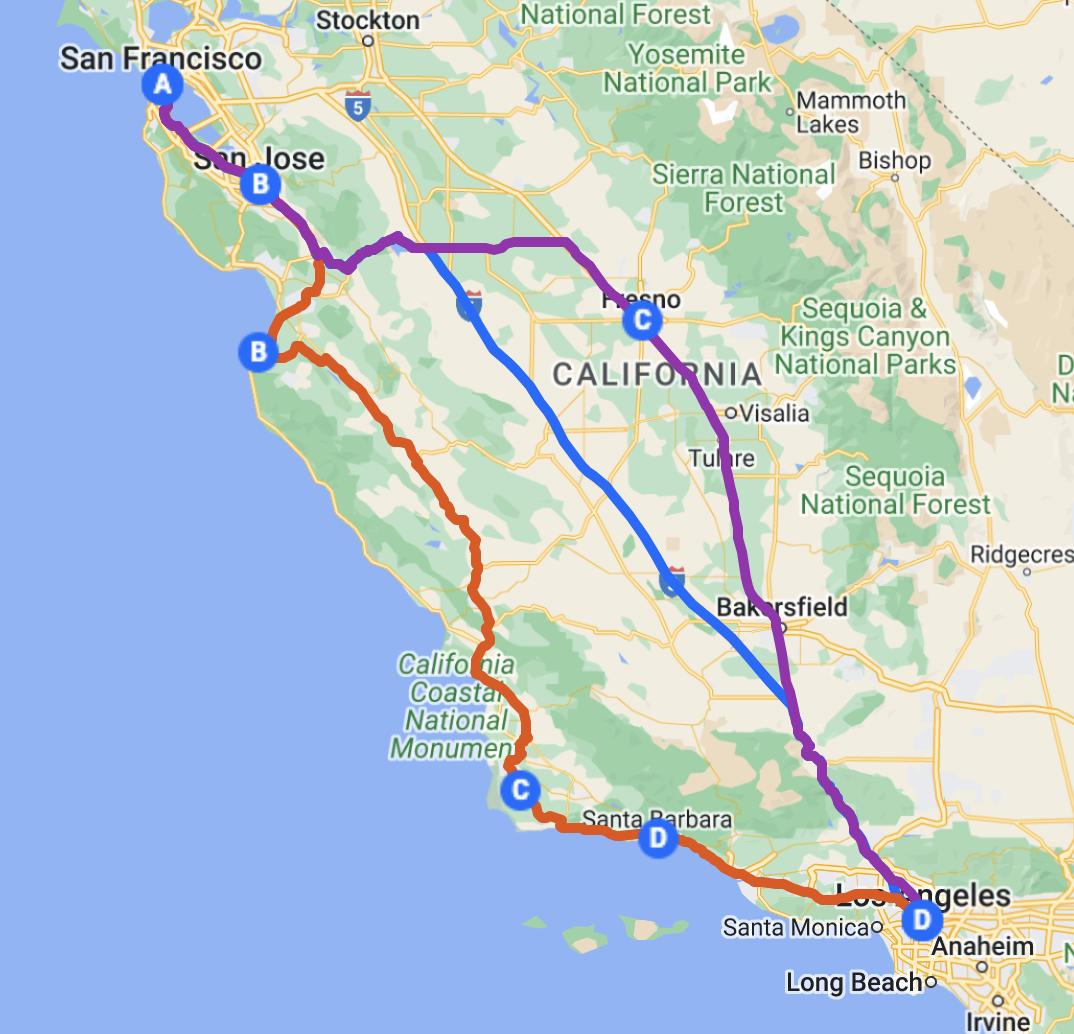 9
That’s not the route they’re actually planning to build, though…
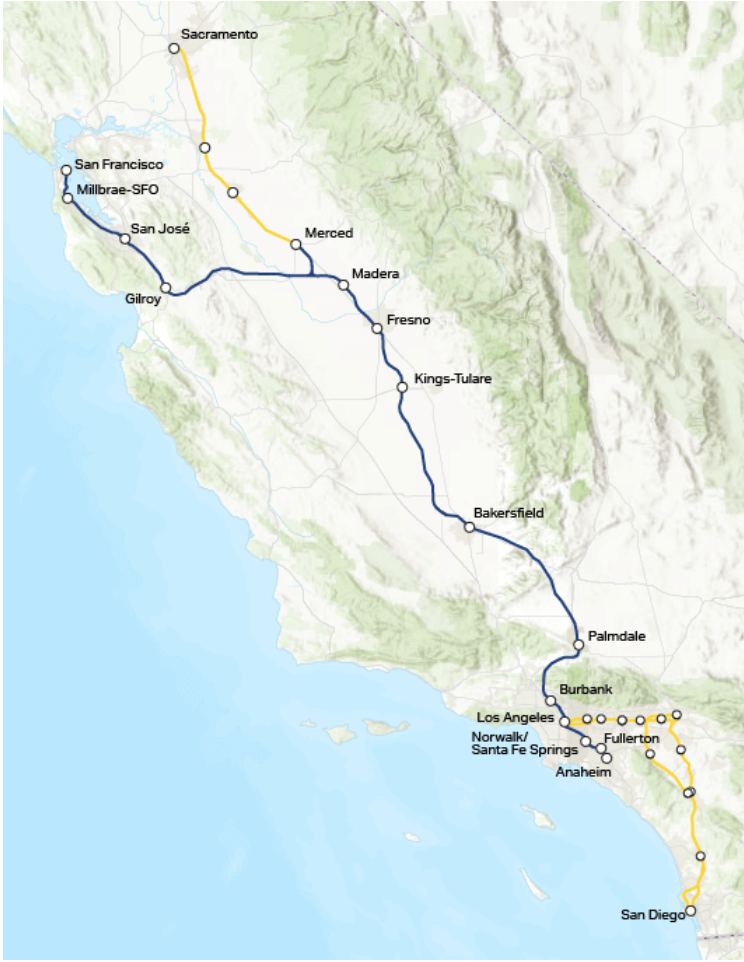 10
What else might matter for route selection besides speed?
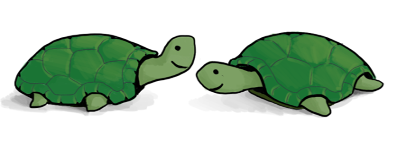 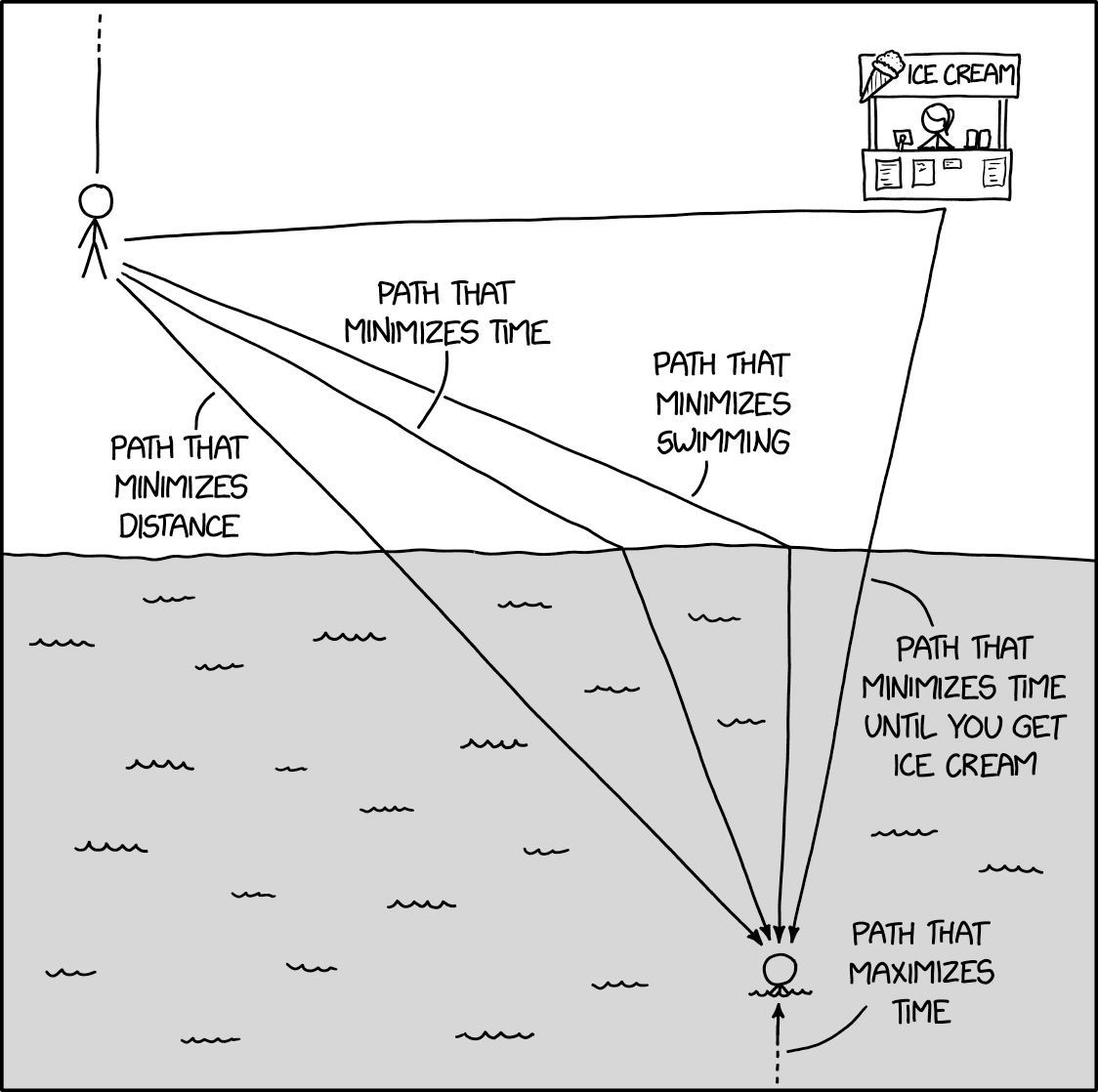 11
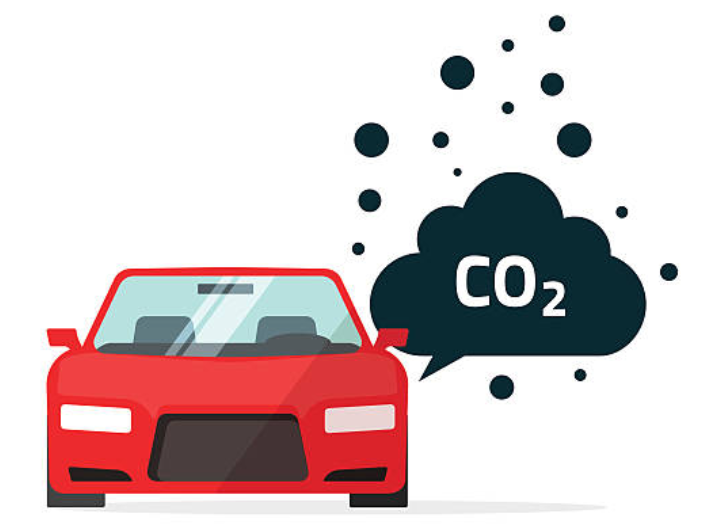 Example: emissions
High-speed rail will be entirely powered by renewable-generated electricity
It will reduce carbon emissions primarily by taking cars off the road, so emissions reduction depends on ridership
The state estimates that the eastern route will reduce emissions by ~2 Mmt per year
Would you expect the “direct” I-5 route to reduce emissions by more or less than this?
12
Taking emissions into account
Suppose we also have emissions reduction estimates for each proposal. How should we sort the proposals now?
13
One way: a weight function
Rather than sorting by time, sort by a function of both time and emissions reduction
We want to rank the proposals from best to worst in terms of some f(t, e), which reduces time and emissions to a single value
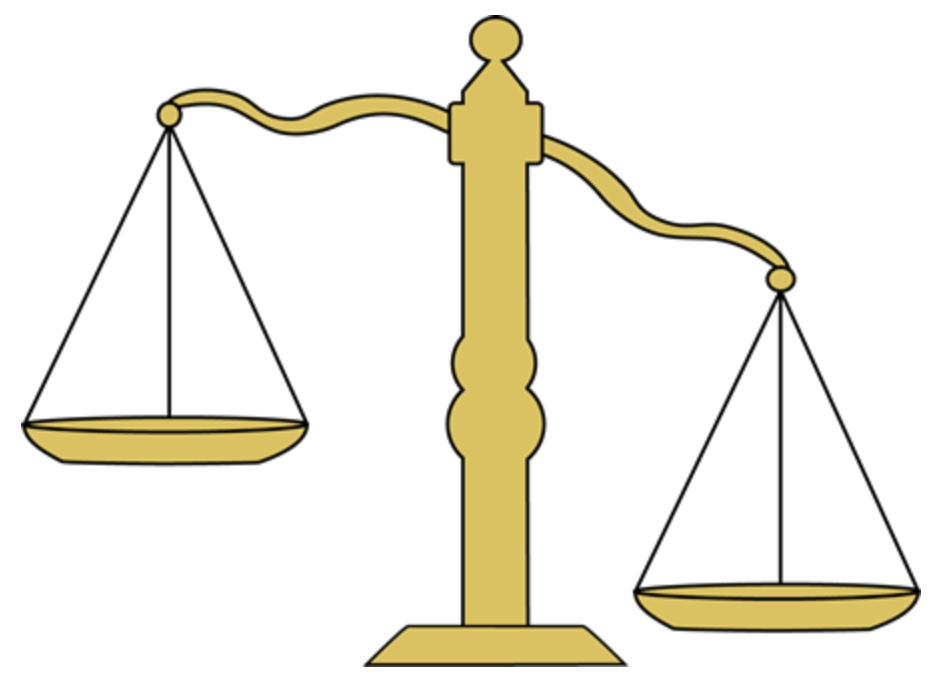 14
Sorting with a weight function
15
Sorting with a weight function
Problem: which function should we use for f(t, e)?
16
Comparison is key, but can be hard!
Is there a common measure?

numbers have them
1 < 2; 1==1; 1 > 0
some factors don’t
⏳ v.s. ⛽️
Are our proxy measures appropriate?

What are the pitfalls of trying to determine one value by measuring a different one?
17
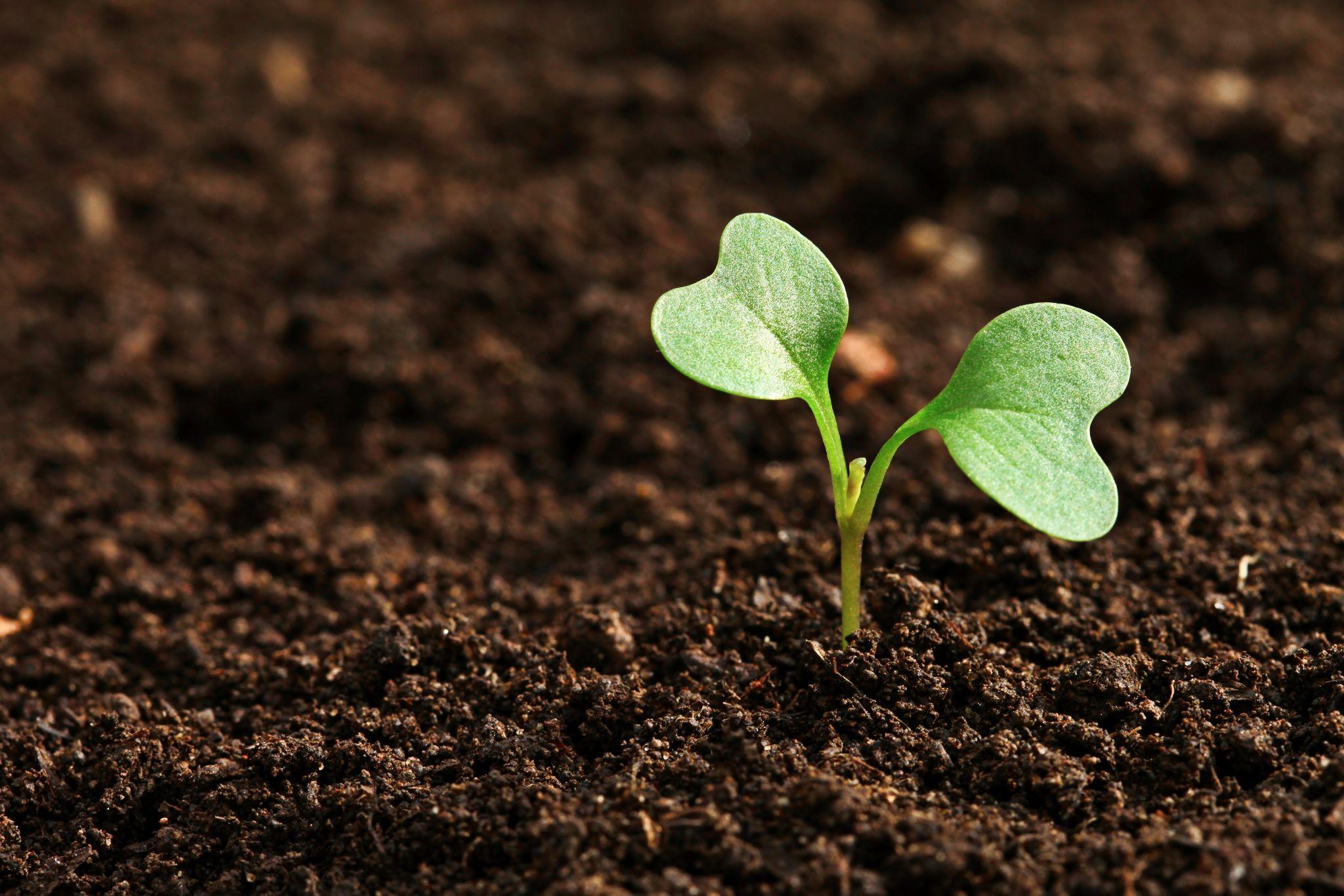 Incommensurability
The First Barrier to Comparison
18
Incommensurability
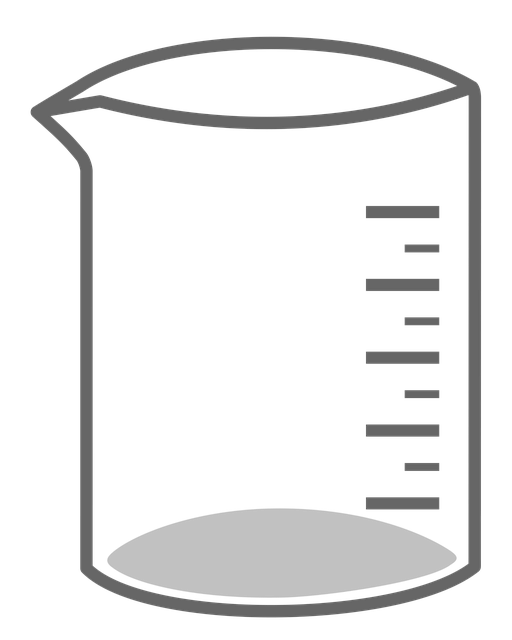 Two things are incommensurable if they lack a common measure of value—that is, if there is no single measure that can be used to evaluate both.

Incommensurability makes it difficult to establish measure relationships such as “more than” or “less than, “better than” or “worse than” by how much.  

For example, what is the relationship between milliliters (ml) and centimeters (cm)? How would you rank different amounts of water and physical lengths in the same list? You wouldn’t!
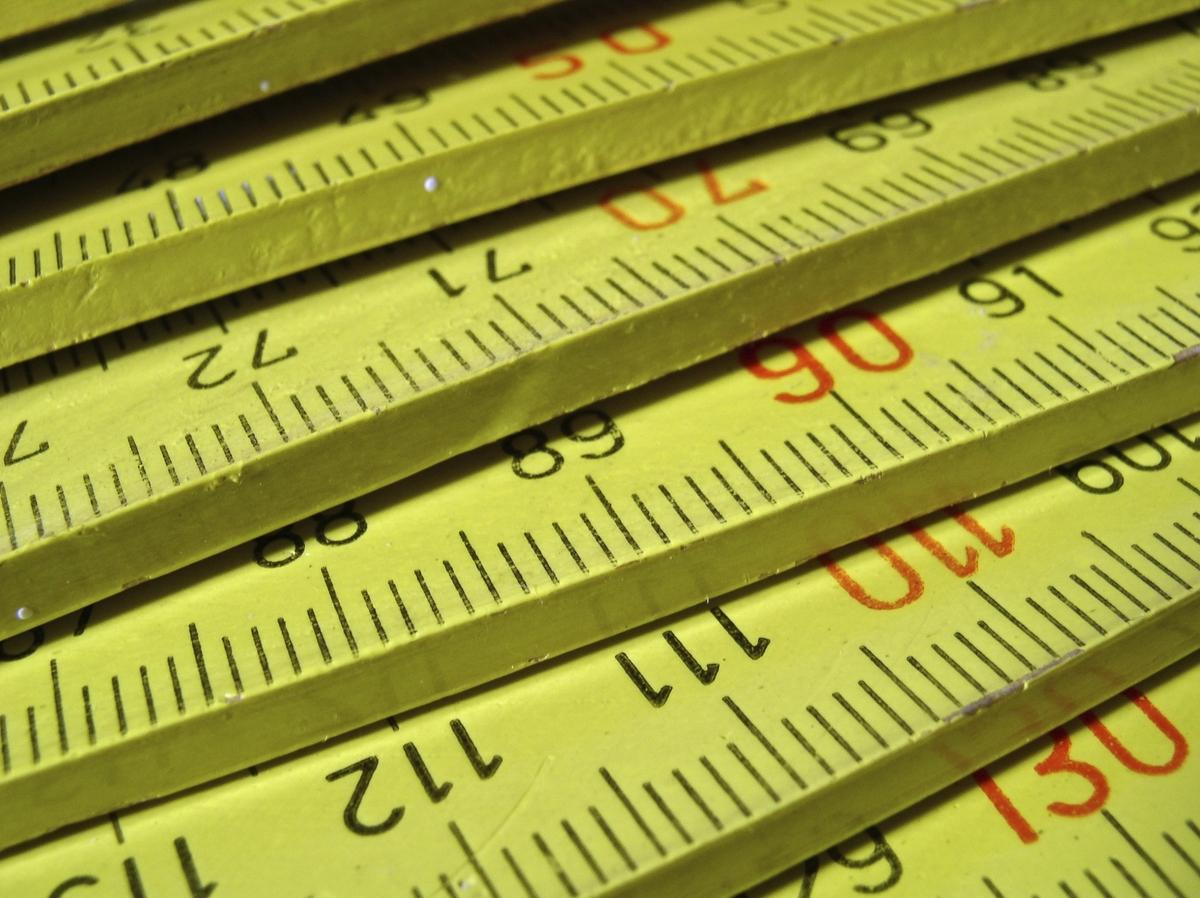 19
Some things are commensurable
Apple stock and Microsoft stock are commensurable in terms of dollars: we can measure and compare them by dollar value


Touchdowns, field goals, PATs, and safeties are commensurable in terms of points: we can measure and compare them by how many points they’re worth
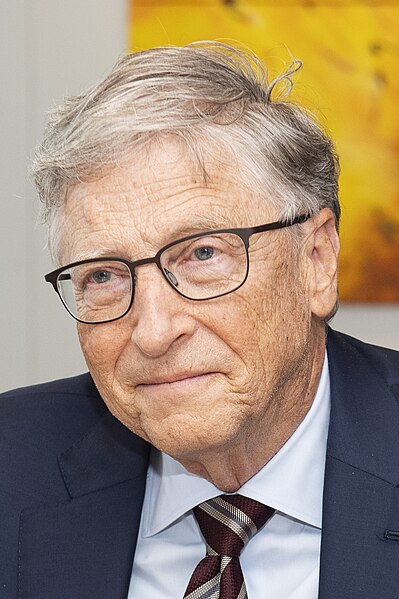 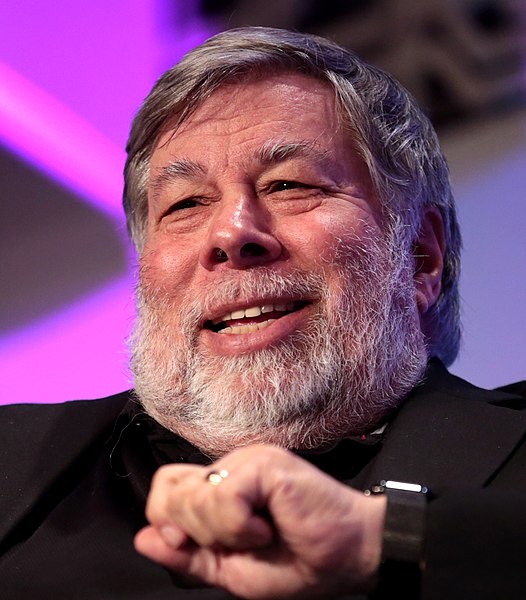 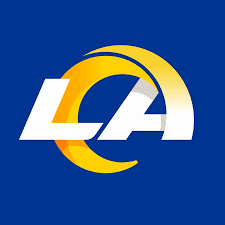 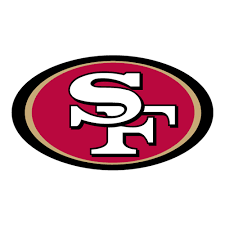 20
When two things are commensurable, they can easily be reduced to a single value
f(AAPL, MSFT) = (194.17*AAPL) + (404.87*MSFT)
This function reduces Apple and Microsoft stock to a single dollar value

f(TD, FG, S, EP, TPC) = (6*TD) + (3*FG) + (2*S) + (1*EP) + (2*TPC)
This function reduces touchdowns, field goals, safeties, extra points, and two-point conversions to a single point value
21
Not so with incommensurable values
What’s the function for reducing career advancement and friendship to a single number?

Or oil and biodiversity?

Or… time and carbon emissions?

We can evaluate route proposals on each scale separately, but what if we need to consider both?
22
What are some other values that are commensurable? Incommensurable?
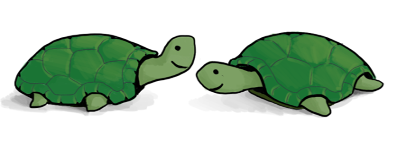 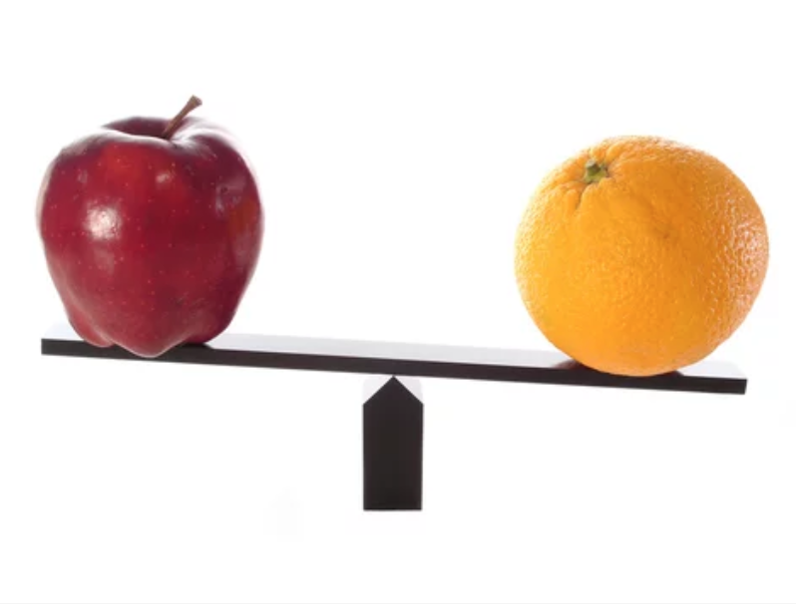 23
Upshot for Algorithms
Many algorithms work best with values that have a built-in standard of comparison, like numbers.

In real-world situations, some problems you might try to formalize and solve algorithmically will include incommensurable values with no obvious standard of comparison.

There might not be a single “optimal” choice, and results will vary depending on how you choose to weigh different values. Technical considerations alone won’t determine the correct weight function
24
Back to the problem at hand…
25
A silly example
Let f(t, e) = t – e
(Why minus?)
(Why do I call this example silly?)
26
A silly example: sorted
Let f(t, e) = t – e
Essentially, this function says that 1 minute of time per rider is worth 1 Mmt of emissions
27
What if we change the function? Or even just the units?
Let f(t, e) = t – e, but where t is measured in hours
Without the unit change, f(t, e) = t/60 – e
1 hour per rider is worth 1 Mmt of emissions
28
What if we change the function? Or even just the units?
Let f(t, e) = t – e, but where t is measured in hours
Without the unit change, f(t, e) = t/60 – e
1 hour per rider is worth 1 Mmt of emissions
29
What about values that can’t even be reduced to a number on their own?
The Amah Mutsun Tribal Band of Costanoan/Ohlone Indians filed a comment on California’s high-speed rail proposal arguing that the proposed route would “significantly impact areas of profound cultural, spiritual, ceremonial, and historical significance to the Tribe,” which would “contribute to the historic trauma the Amah Mutsun have suffered as a result of three consecutive periods of brutal colonization.”

This is obviously an important consideration. But how could we factor it into our ranking algorithm?
30
Measurement
The Second Barrier to Comparison
31
Measurements vs. The World
Often the value that is feasible to measure is an imperfect proxy for the thing we would actually like to measure

Examples?
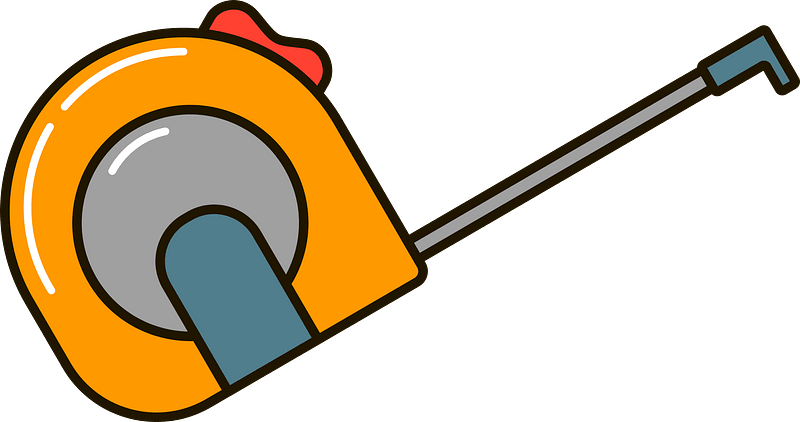 32
GDP is (supposed to be) the total value of all goods and services produced within a country
GDP is ”easy” (challenging but tractable) to measure
It is meant to measure economic health, but does it?
As a formalization that allows measurement, does it capture the aspect of the world we want to formalize?
GDP (Gross Domestic Product)
33
GDP as a Measure of Economic Health
As a measure, it has (at least) three kinds of problems:
Idealization: Imperfect counting of the thing it measures (what production & work is it missing?)
Abstraction: counting all 10 million dollar expenditures as equally contributing to economic health (what kinds of expenditures might be more or less valuable?)
Imperfect tracking of the thing we really wanted to measure, which might have other values not captured
34
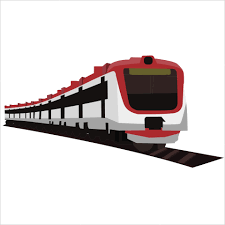 Measuring ridership (in advance)
Remember: emissions reduction from high-speed rail depends on ridership

Ridership is easy to measure after the fact. But we need to know how many people would ride each route before we decide whether to build it

What already existing data could we use to estimate ridership? And how might that data be an imperfect proxy for rail ridership?
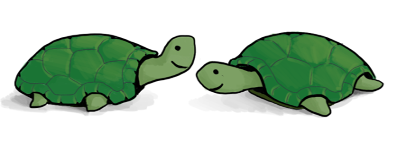 35
Inclusion & Exclusion from Data
36
Risks of Inclusion in Data
Violation of privacy
Data scraped without consent
"Consent" not informed
Risks to Fourth Amendment rights (self-incrimination)
Risks to other civil liberties
Misinterpretation of data
37
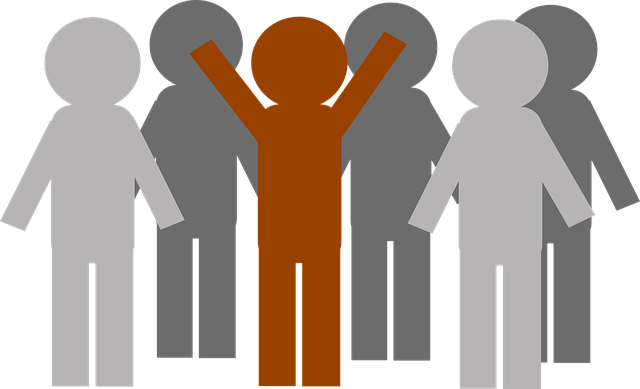 Exclusion from Algorithmic Data
How does the exclusion of some people’s life habits, patterns, preferences, beliefs, and desires from data affect our later use of that data in our algorithms?
38
Risks ofExclusion From Data
Data doesn’t describe you
Your needs are not accounted for in political decision-making
Exclusion from resources
State might take action to make you more “legible”
39
Incommensurability, Measurement, and Inclusion
Think about the problems you have solved in this class or could imagine solving with your current skills.

Can you think of any that involve incommensurable values?
What questions might you ask about the measurements that went into producing the numbers on which you relied?
What kinds of people might be included or excluded from the data because of how it was gathered?
40
Today
How can comparison-based algorithms help us with real world problems (and how can they not help us)?

Representing rail route selection as an algorithms problem ✔️

Comparison challenges: incommensurability ✔️

Measurement: problems with proxies, estimation ✔️
41
Want to talk more about ethics?
(Not right now!)
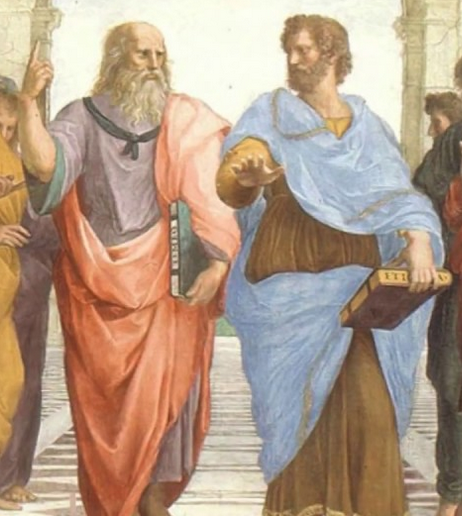 Dan Webber | webberdf@stanford.edu
Email to set up a meeting!
42